Acuerdo con el Club Atlético Peñarol de Uruguay
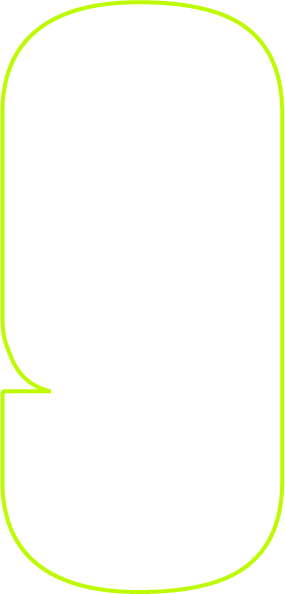 Visita a las instalaciones del Club Atlético Peñarol
https://youtu.be/AYhAbrYRBBY
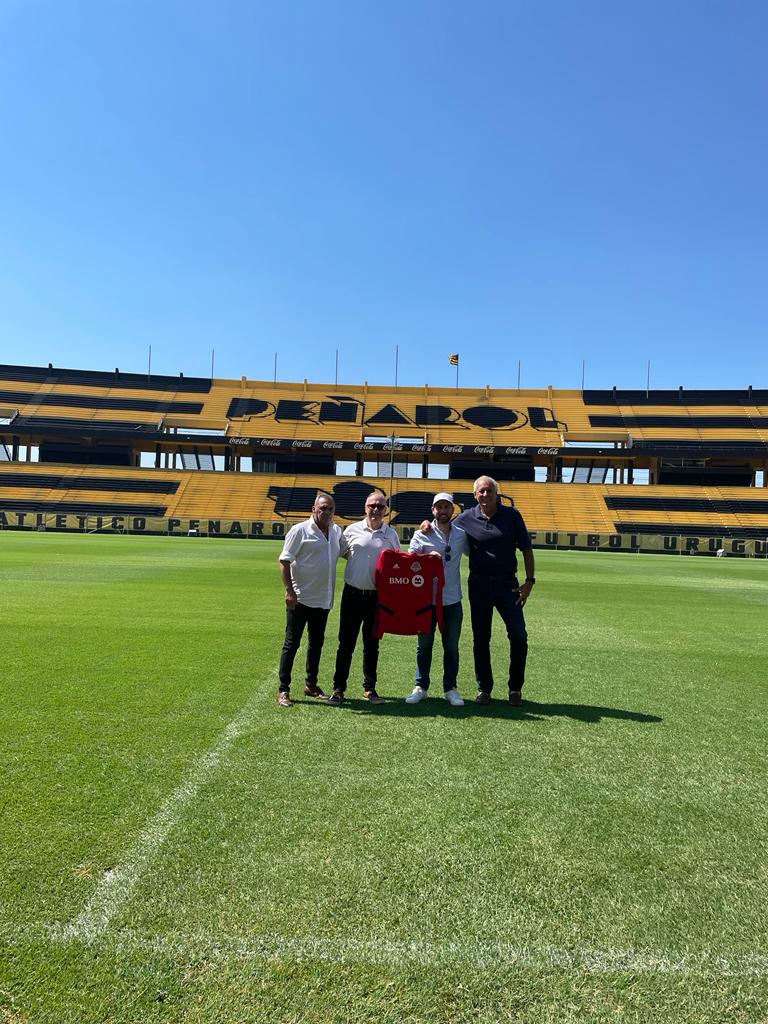 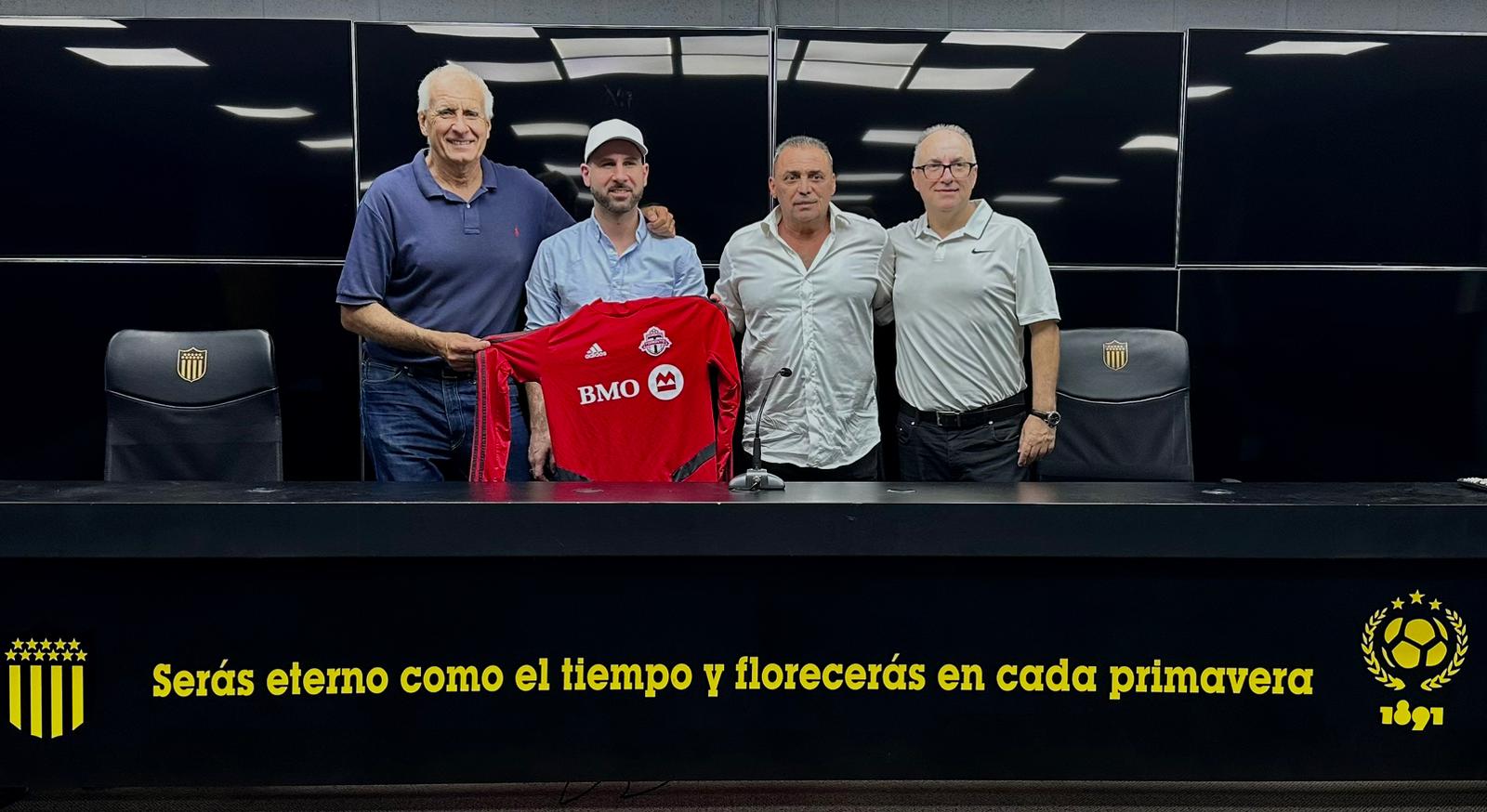 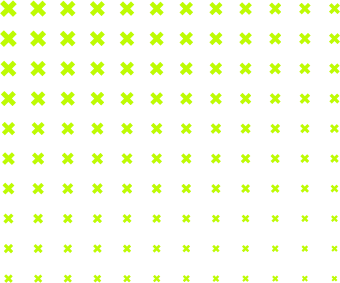 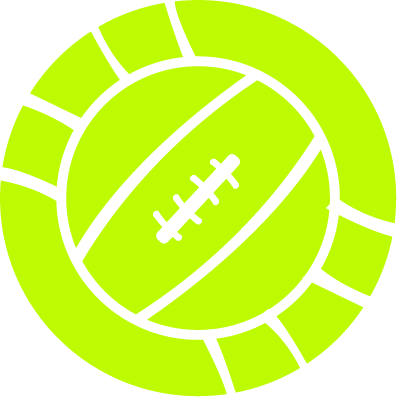 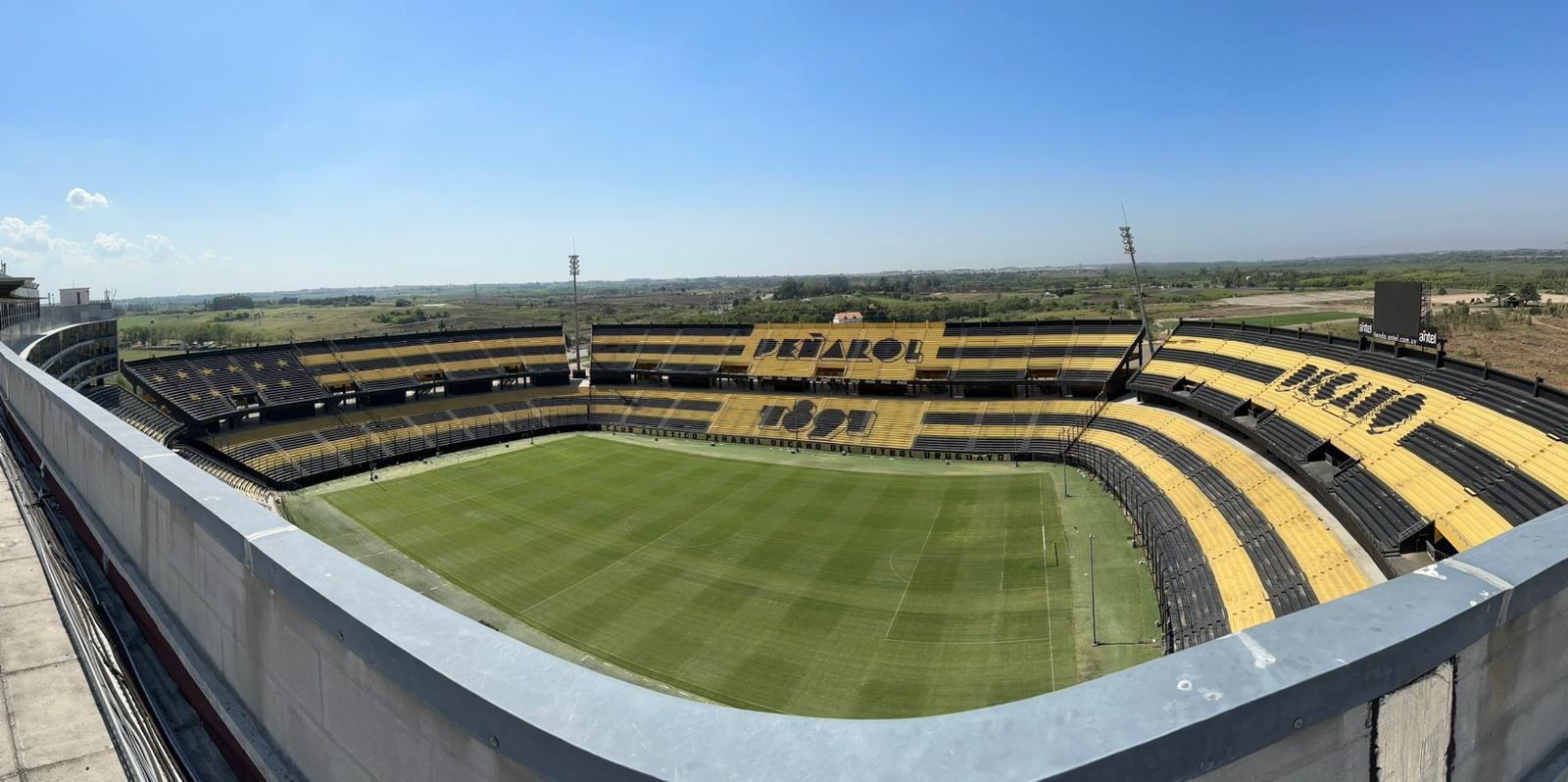 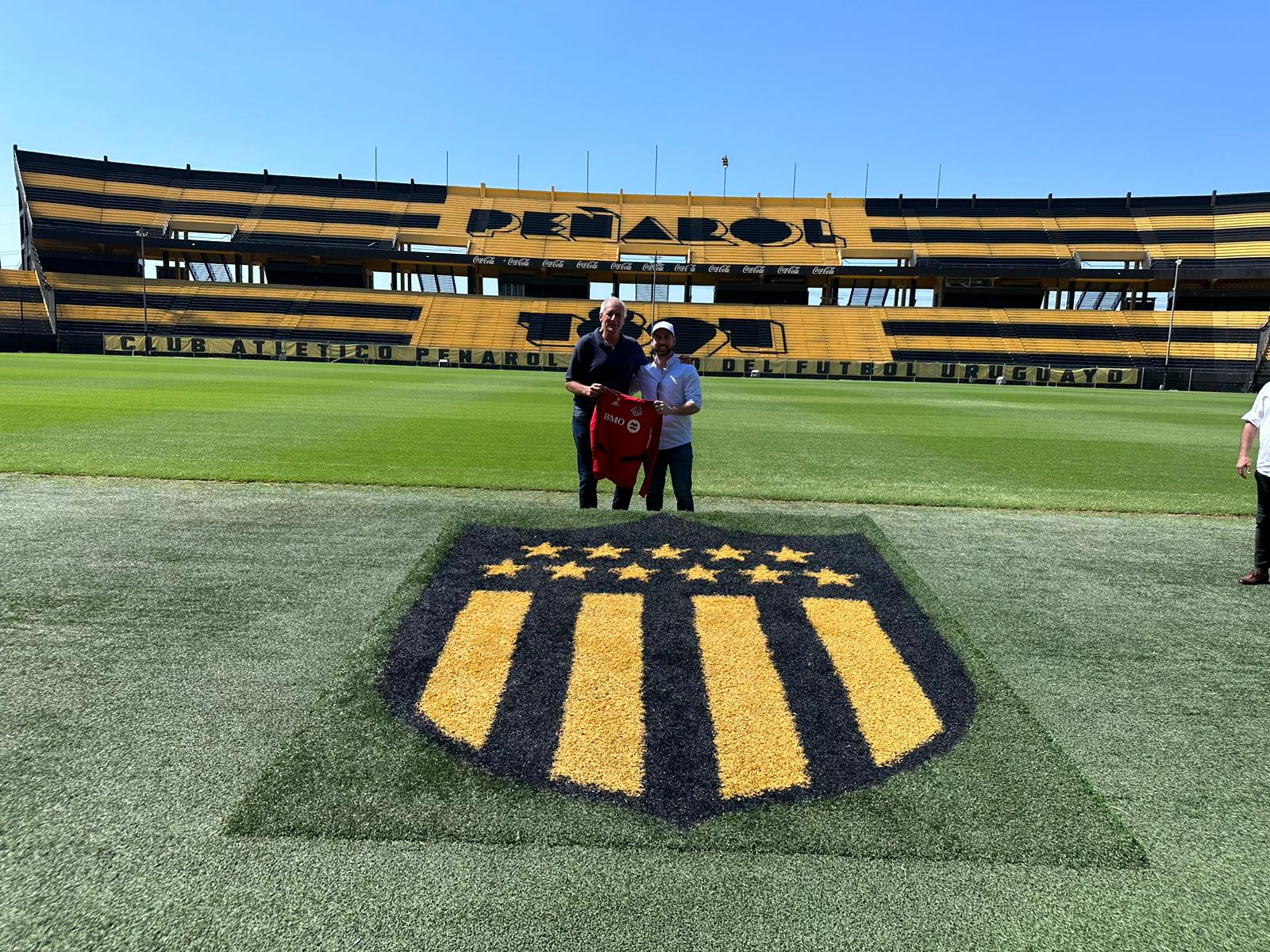 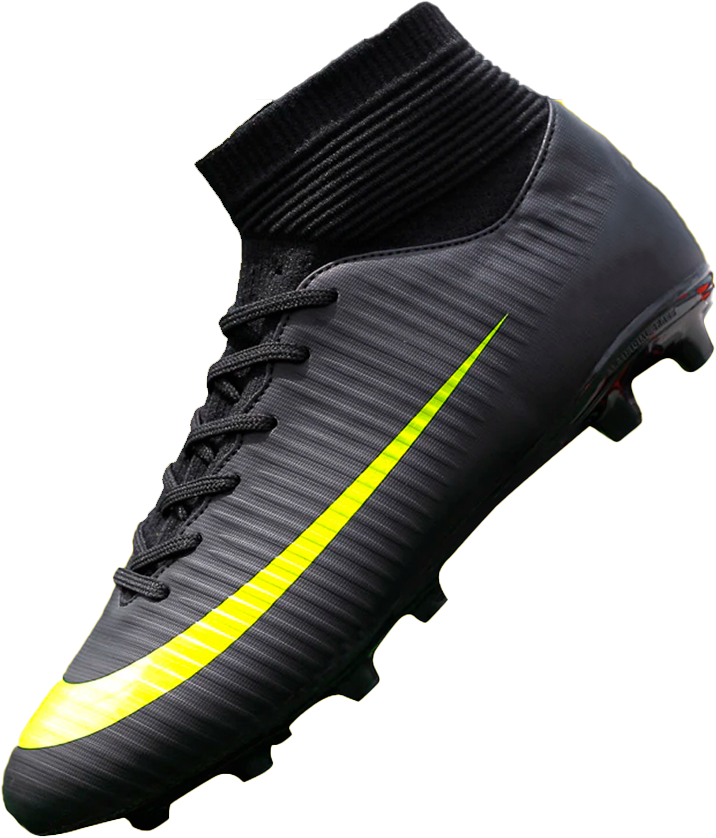 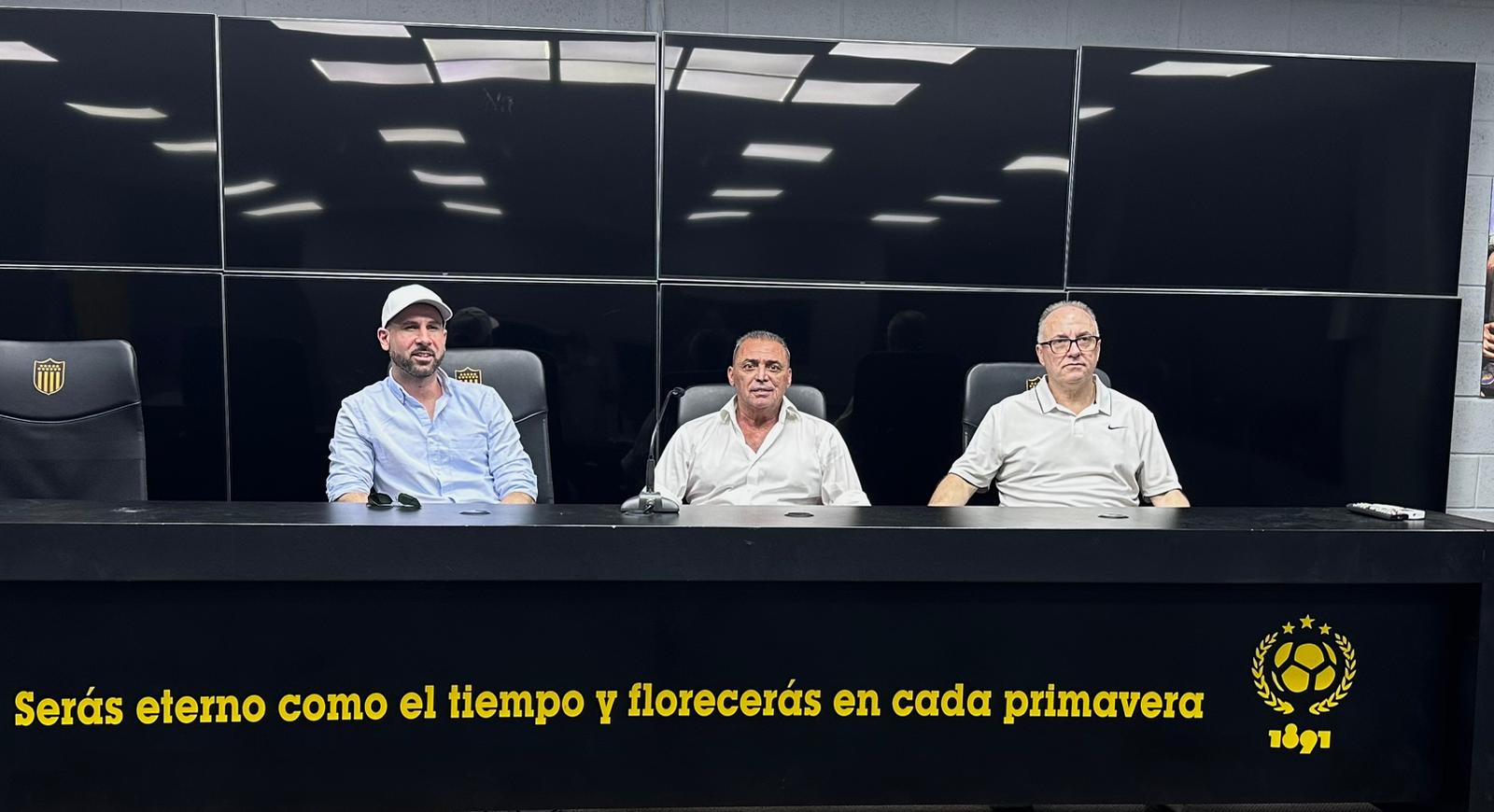 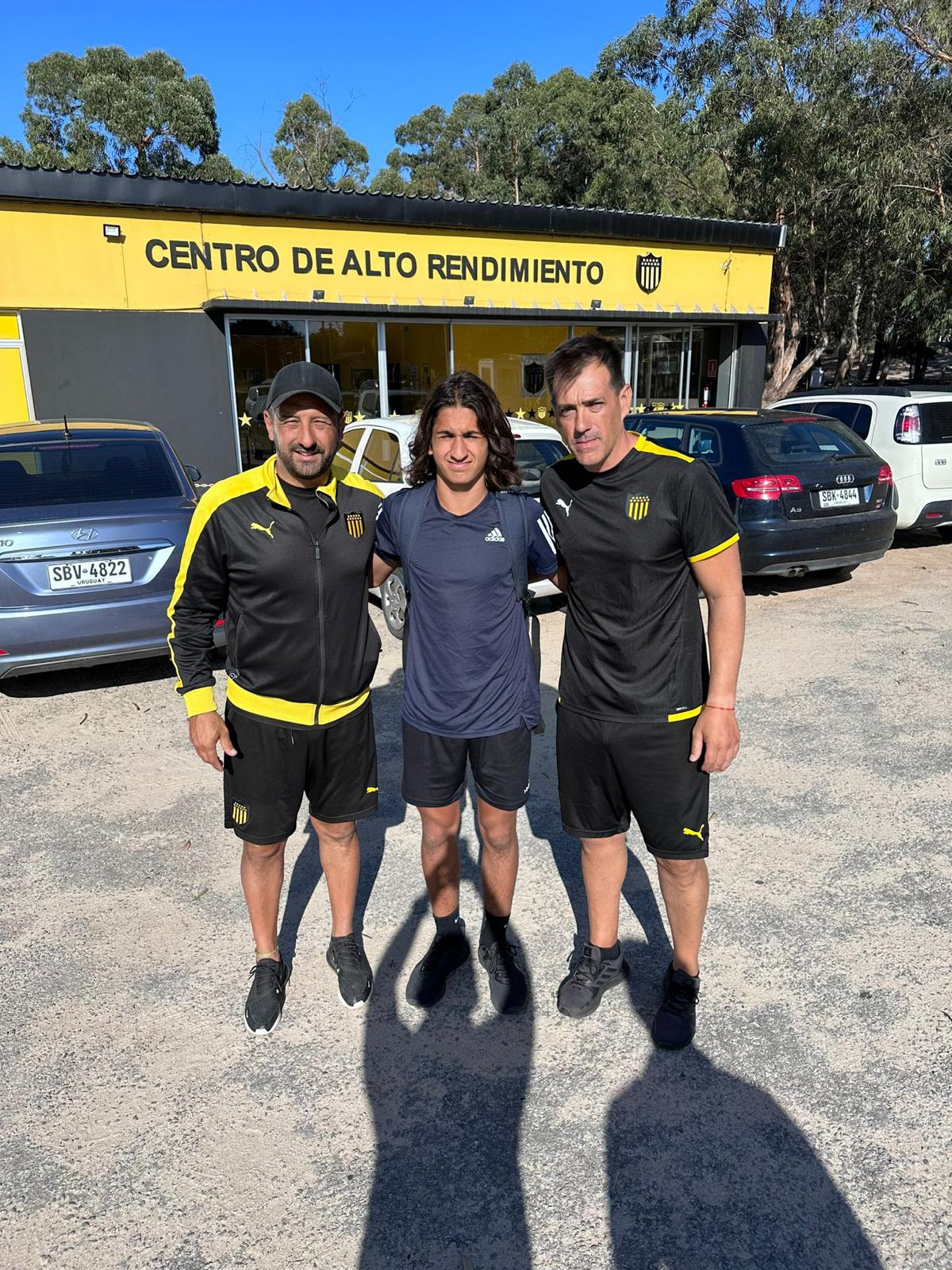 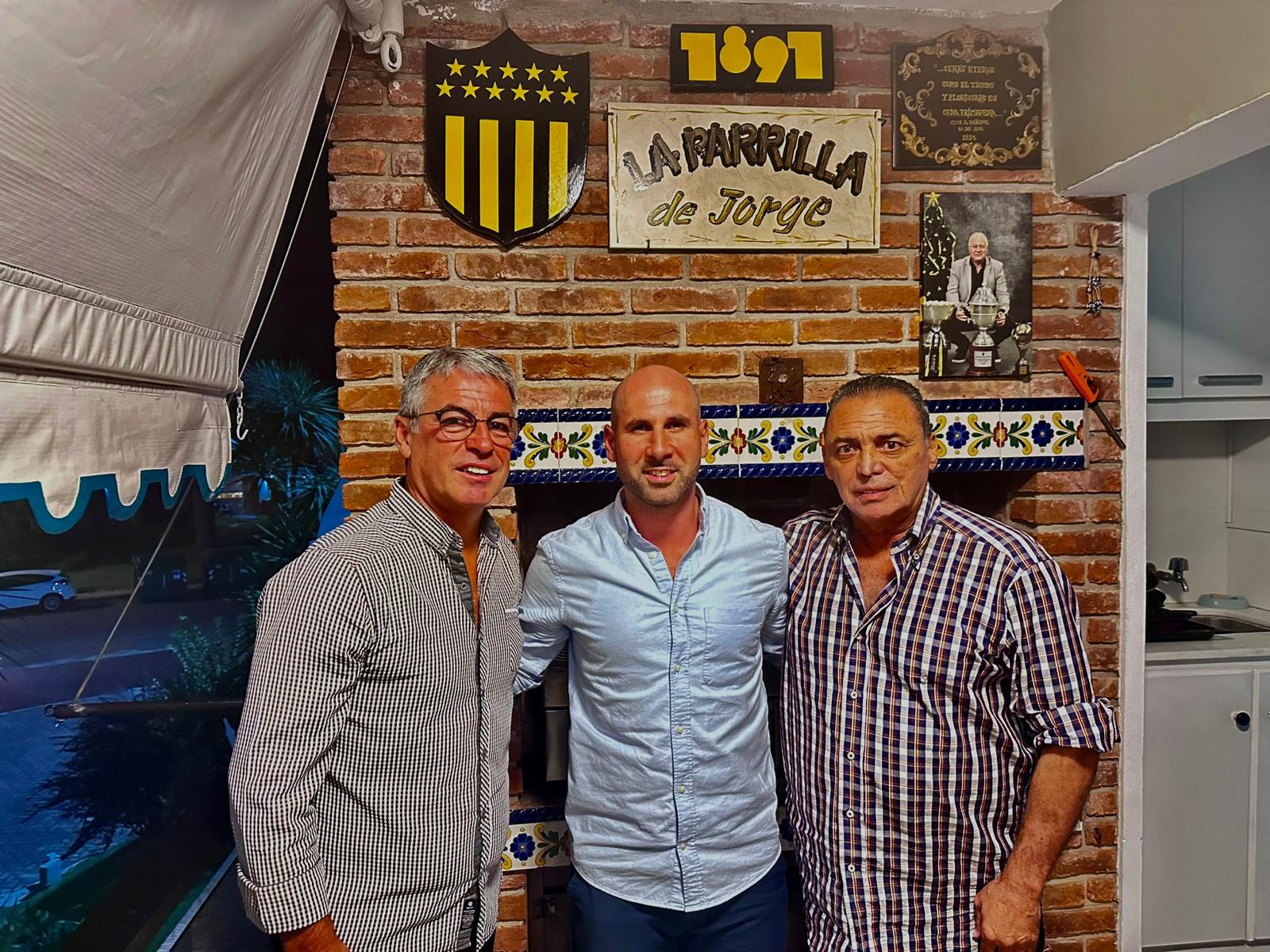 Pablo Bengoechea 
(Director Deportivo Club Atlético Peñarol)
 
Nicolás Martínez
 
Carlos Aguilera.
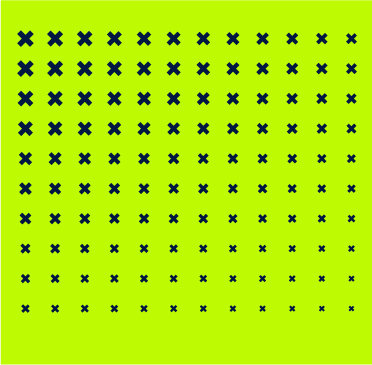 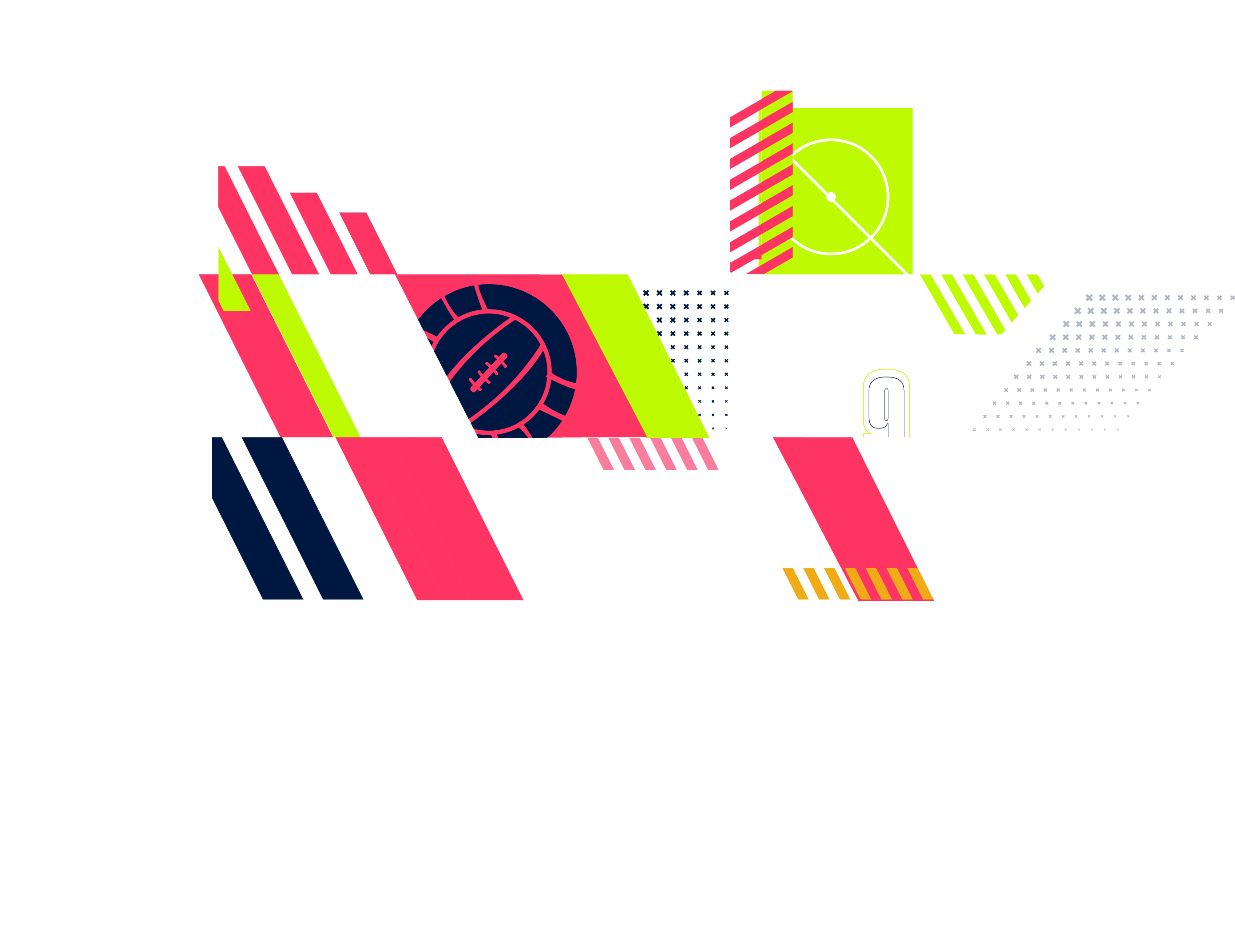 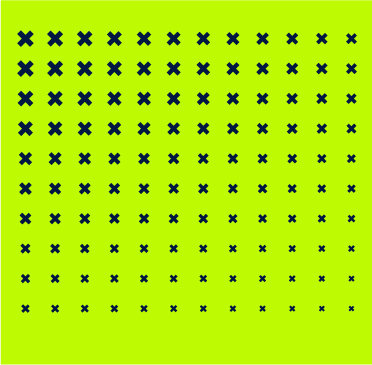 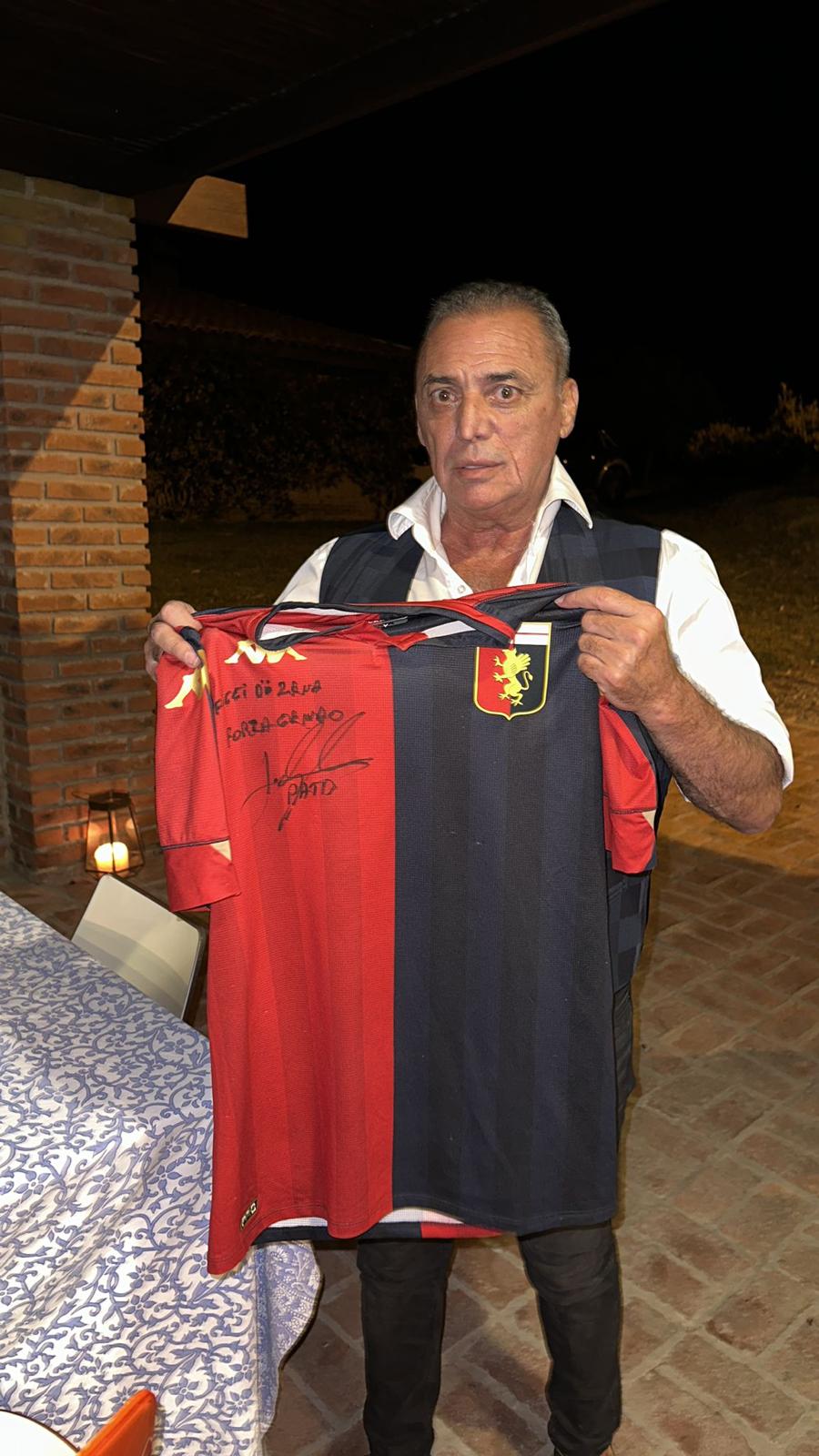 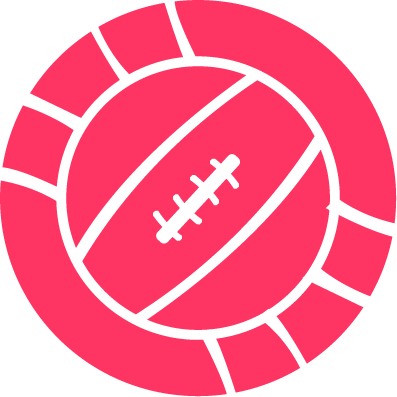 Carlos Aguilera 
firmando camiseta a fanático del Genoa.
t
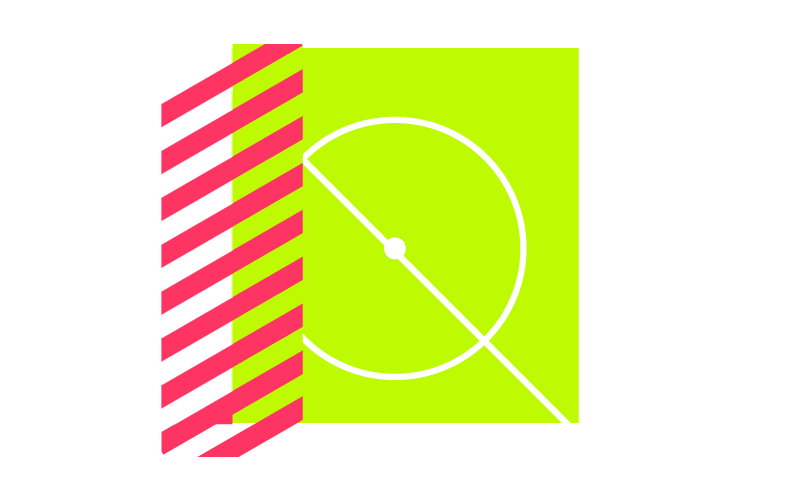 Visita al MACA Museo de Arte Contemporáneo Atchugarry, y Parque Internacional de Esculturas, Punta del Este, Uruguay.
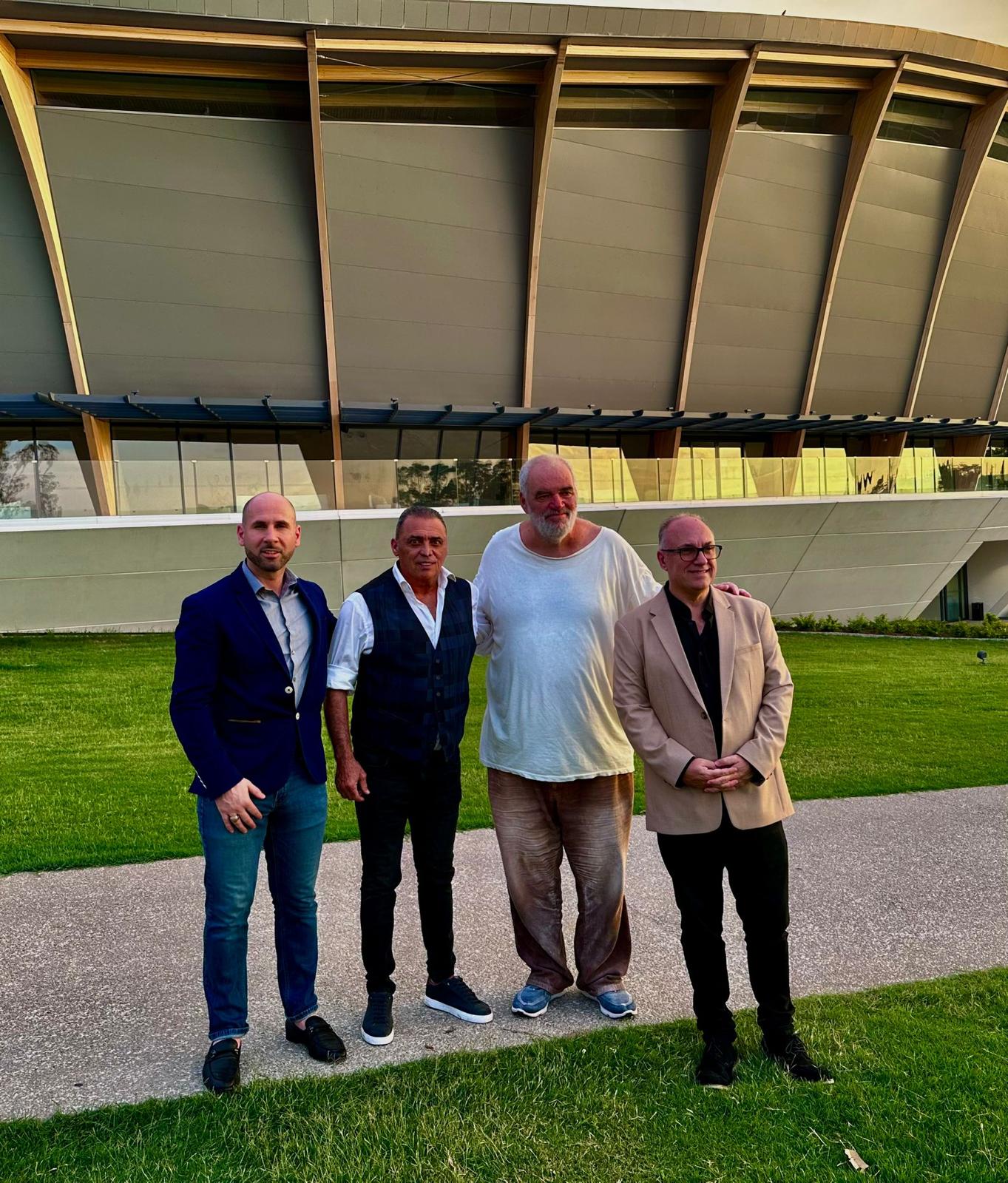 Nicolás Martínez, Carlos Aguilera, 
Pablo Atchugarry y Daniel Fuchs.